Negotiable AMPDU operations for the STA power save
Date: 2024-9-4
Authors:
Slide 1
Introduction
Power save is one important topic that is being discussed in 11bn, and lots of power saving mechanisms have been discussed in the group 

For STA power save, the DPS (dynamic power save) has already passed the motion recently in SFD[1],
The LCM (low capability mode) introduced in the DPS can lower the power consumption of the STA listen mode

For many real use cases of STA, the practical traffic is much more “uni-directional”, in which there are much more DL traffics than UL traffic. For those uses cases, in this contribution, we try propose to enhance the existing AMPDU operations to further lower the STA power consumption
Slide 2
Recap: Unidirectional practical use cases
For STA, e.g. a cell phone, many common practical use cases have many more DL traffic than UL traffic. For example, the web browsing, the online video etc.

In the 11ax traffic model for evaluation [2], some traffic models have been proposed for performance evaluation. Among those traffic models, for STA, two traffic modes are almost purely uni-directional,
Wireless Display (lightly compressed video) Traffic Model
Buffered Video Steaming (e.g., YouTube, Netflix) Traffic Model

The buffered video streaming traffic model in [2],
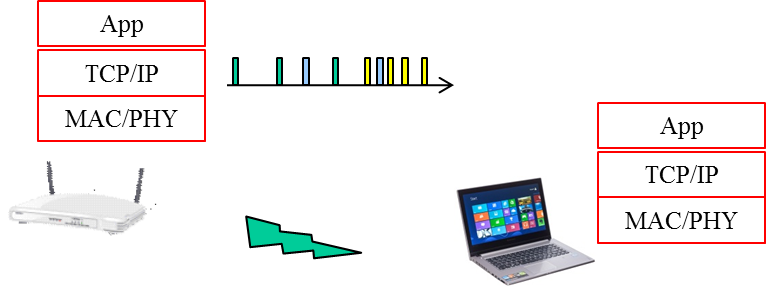 Slide 3
Recap: Common AMPDU operations
For the AMPDU operations, the 802.11 standard now only keeps the HT-immediate block ack procedure. And in practical, for the SU case, almost all the implementations of Originator only use the Ack Policy of Implicit BAR, which requires the Recipient responses a BlockAck immediately.




The Ack Policy of  Block ACK (Explicit BAR) is seldom used in the SU case. And the current standard also does not define procedures to explicitly enable the use of the Explicit BAR
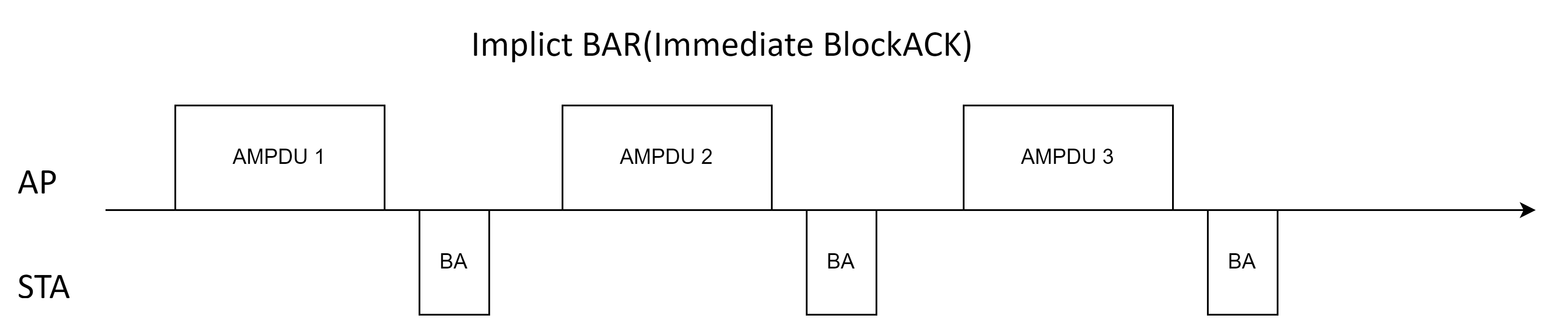 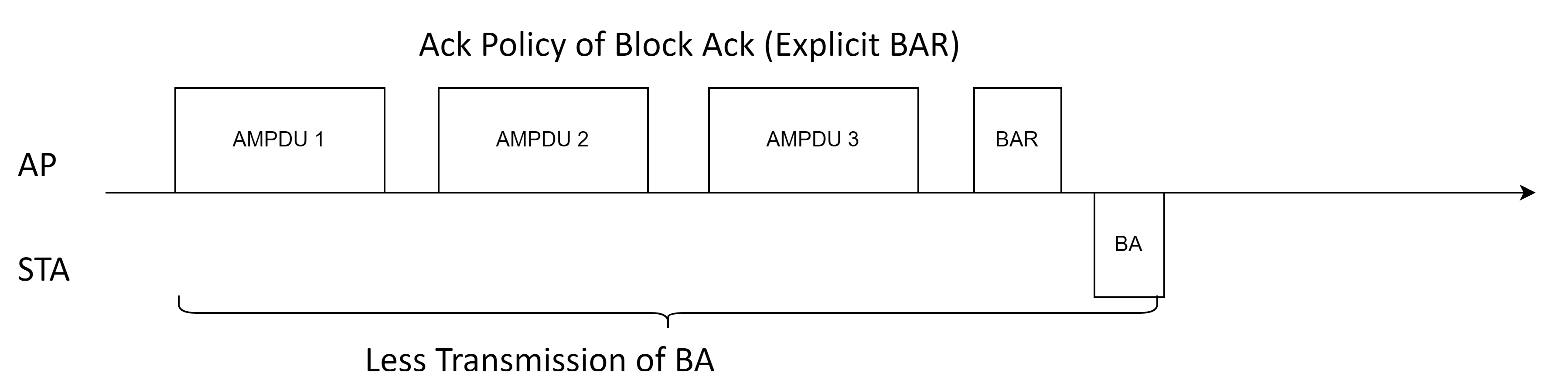 Slide 4
Recap: Common AMPDU operations
For the Wi-Fi product, its Transmission power consumption can be quite different (larger) from the Reception power consumption,
The difference varies hugely per implementation. For same cases, the Tx power consumption (>1000mW) can be 10x larger than that of Rx power consumption (< 100mW)

Here are some public research about the Wi-Fi (Tx/Rx/Idle) power consumption, 
The reference [3] about earlier 11n devices shows that Tx power consumption can be ~1.5x larger than that of Rx for some MCS/BW
The reference [4] about 11n/11ac devices shows that Tx power consumption can be 4x~5x larger than that of Rx for some MCS/BW
The reference [5] (11ax simulation scenarios) lists a power table that require the Tx power consumption can be 1.4x~2.8x larger than that of Rx for different BWs
Although the BA usually uses lower MCS and 1ss, its Tx power consumption can also be very large
Especially for some cases when the STA is far away from the AP, the STA will increase its Tx power to improve the successful transmission of the BA response
Slide 5
Proposal: Negotiable AMPDU Ack Policy operation
For the DL traffic use case, to lower the total power consumption, we may try to reduce the number of the BA transmission of STA

The STA(as Recipient) can recommend the Originator to use different Tx AMPDU Ack Policy for the corresponding BA agreement
The conditions that Recipient may recommend to use Explicit BAR may include,
The reception MPDU PER is not bad 
The corresponding traffic is not very latency sensitive
The corresponding traffic does not have very low throughput 

The AP(as Originator) can accept or deny the recommendation 
Because the Explicit BAR without immediate BA response will require the Originator to have stronger buffer capabilities, as the transmitted MPDUs cannot be released until they are acknowledged (or dropped due to lifetime expiration)
Slide 6
Proposal: Negotiable AMPDU Ack Policy operation
When AP (as Originator) accepts the recommendation of using Explicit BAR Ack Policy, the Originator can try to use Explicit BAR for (some of ) the AMPDUs it transmits

To solicit the BA response, the Originator’s behavior can vary based on actual implementations. For example, the Originator may 
(periodically) transmit AMPDU with Implicit BAR to solicit immediate BA response. Or, 
(periodically)  transmit BAR to solicit immediate BA response

The Originator’s behavior may base on the corresponding traffic characters, e.g. the period/delay bound
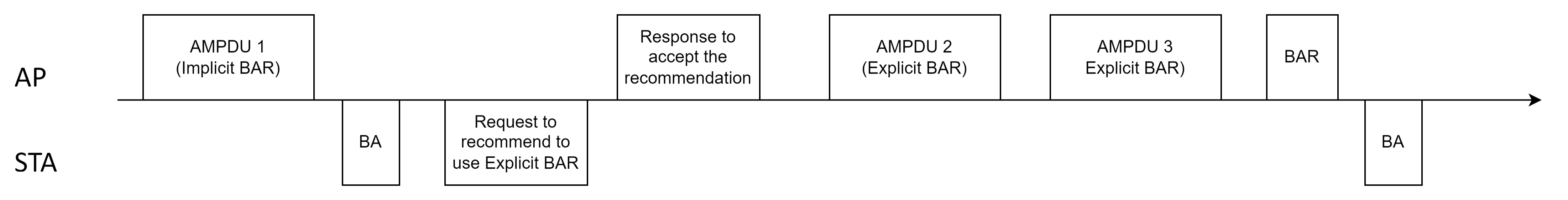 Slide 7
Simulation
Here we use the Buffered Video Streaming (e.g., YouTube, Netflix) Traffic Model in [2] to simulate the power consumption benefit of using Explicit BAR over Implicit BAR

In [2], based on the specification of the video streaming bit rate(e.g. 480p/30fps, 1080p/60fps), there are different parameters to simulate those different video bit rate
The BV1 may correspond to 480p/30fps
The BV6 may correspond to 1080p/60fps

As the online video today has much higher quality, we use
      another higher video bit rate corresponding to 2K/60fps
The BV7 that has video bit rate of 25Mbps, lambda of 86875
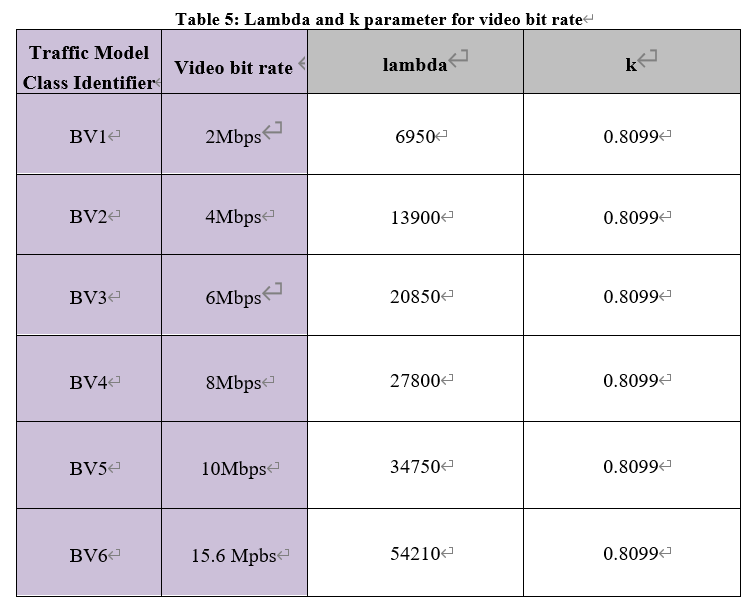 Slide 8
Simulation
The characters of the Buffered Video Streaming traffic model, 
Step 1: The video packet size is generated at constant interval, but with random packet size. At application layer, generate video frame size (bytes) according to Weibull distribution with the following PDF.


Step 2: AT TCP layer, set TCP segment as 1500 bytes and fragment video packet into TCP segments.

Step 3: Add network latency to TCP/IP packets when these segments arrive at AP for transmission. The network latency is generated according to Gamma distribution whose PDF is shown below


Where 
–	k=0.2463
–	theta=60.227
So in the view of MAC, the MSDUs are arriving with different/random 
      sizes and different/random frame interval
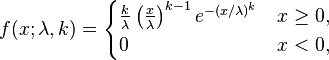 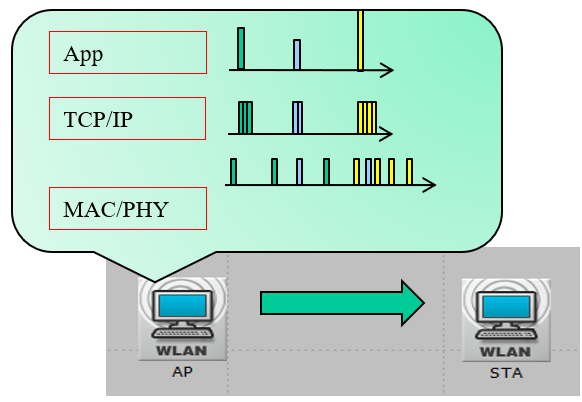 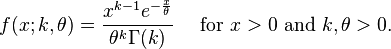 Slide 9
Simulation
The characters of the Buffered Video Streaming traffic model, 
Random size of packet size and random arrival time at the MAC layer
The below figure shows the MSDU (TCP segment) size and real time throughput for the BV7 (target video bit rate of 25Mbps) simulation
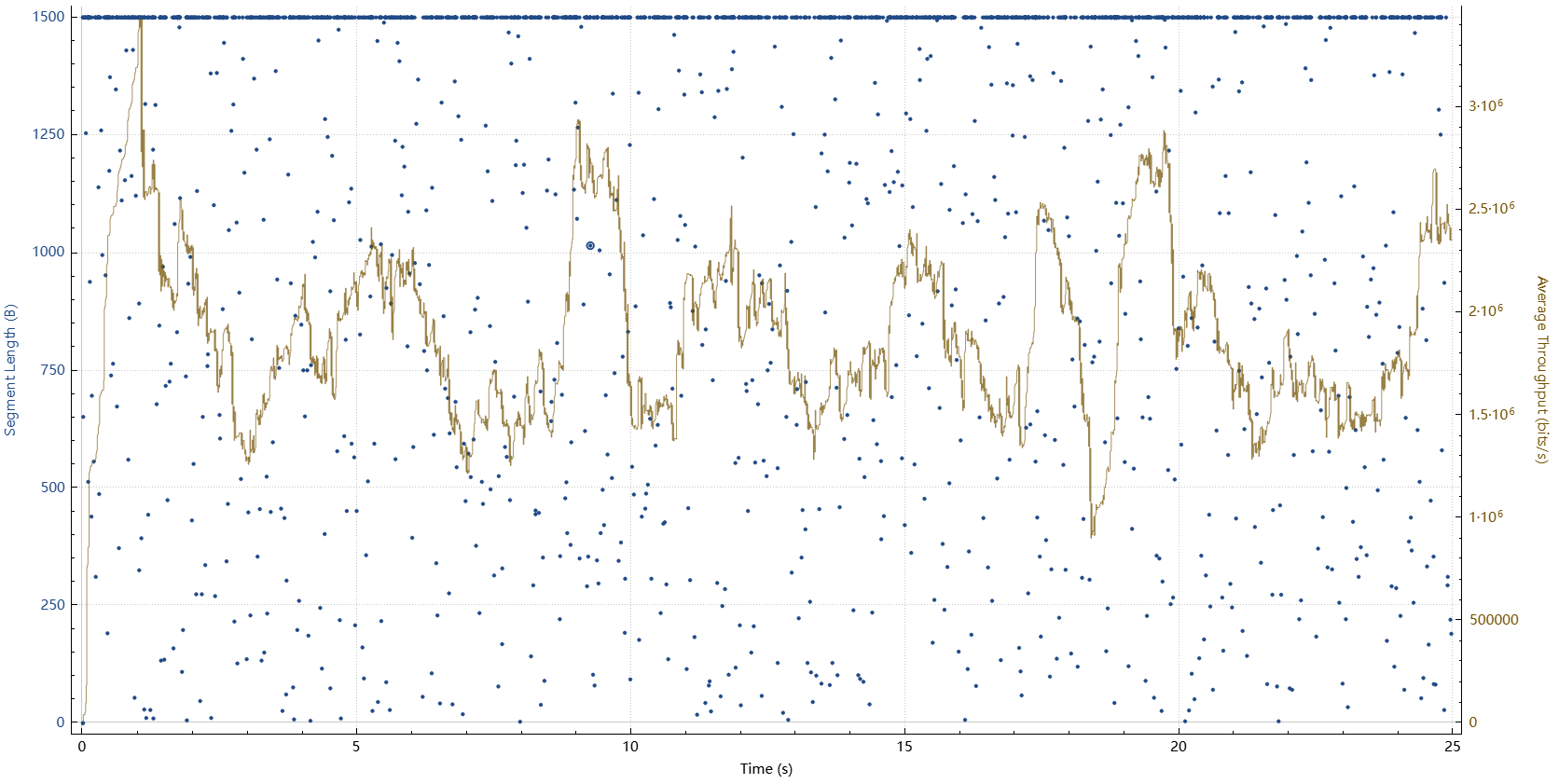 This shows a BV7 streaming lasting 25 seconds
The blue dot shows the TCP segment size at each time
As the video packet size follows Weibull distribution, the TCP segment may have different size at different time
And the arrival time of each TCP segment is also non-constant 
The yellow line shows the real time TCP throughput
The real time TCP throughput varies as the size/arrival time of TCP segment varies
The yellow line shows an average TCP throughput of 23.8Mbps, which is close to the BV7 target video bit rate of 25Mbps
Slide 10
Simulation
Total power consumption calculation
For the 60fps video streaming, we generate video packet every ~16ms (1/60). Typically, the STA will not enter sleep mode with such a short frame interval
So during the active time of STA, we divide the STA working mode into 4 states: 
Listen Mode: STA is neither Tx or Rx, and there is not any signal on working channel
PacketDetect Mode: STA is receiving the preamble of a Rx PPDU. In our simulation, it lasts the duration of pre-HE portion
Rx Mode: STA is receiving the rest of the Rx PPDU. In our simulation, it begins from the HE portion of the Rx PPDU
Tx Mode: STA is transmitting



We will accumulate the time duration for each STA active state during a certain time, and the total power consumption will be the sum of the power consumption of  each active state
P_total = (Duration_PD_Mode x Power_PD_mode) + (Duration_Listen_Mode x Power_Listen_mode) 
                   (Duration_Rx_Mode x Power_Rx_mode) + (Duration_Tx_Mode x Power_Tx_mode) ;
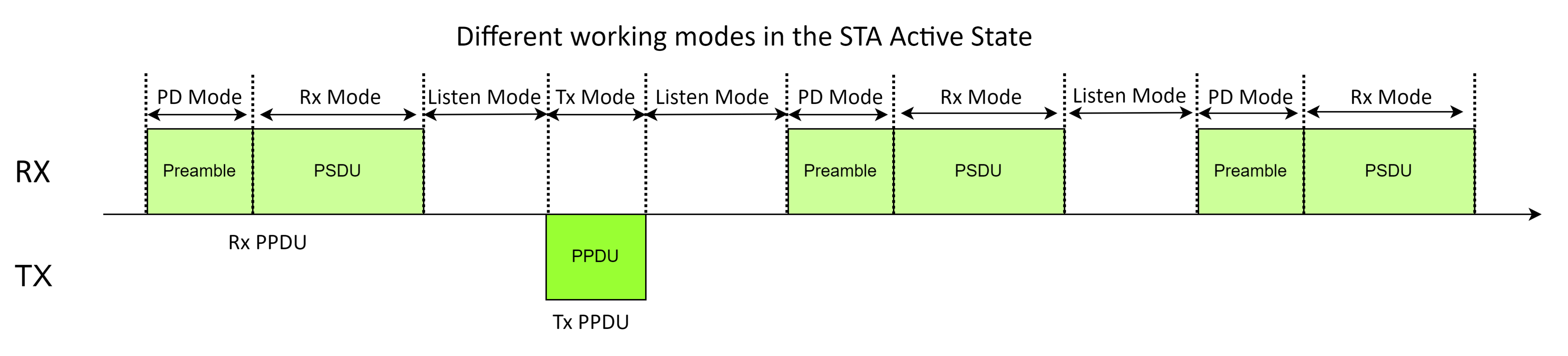 Slide 11
Simulation
Total power consumption calculation
As our target is to compare the total power consumption difference between method with Explicit BAR and method with Implicit BAR, the absolute power consumption of each active state is not important.  So in our simulation, we
Set the Power_RX_mode to 1
Set the Power_PD_mode to (0.9*Power_Rx_mode)
Set the Power_Listen_mode to (0.6*Power_RX_mode)  
Assuming there is DPS mode that introduces lower power consumption in the Listen mode
For the Power_TX_mode, we set different levels of Tx power consumption to see the different results caused by different Tx power consumption
In our simulation, we set Power_TX_mode to be [1.2, 1.5, 2, 2.5, 3, 4, 5] times of Power_RX_mode
The retransmission is also considered in the simulation. We use 4 different MPDU level PER: 0/0.05/0.1/0.15. The retransmission time and power consumption is also accumulated in the total time/power consumption calculation
Slide 12
Simulation
Simulation Result 1 for BV1
Traffic Model: BV1 with target video bit rate of 2Mbps	
Use HE MCS9/BW80/1x1 constant rate
For Explicit BAR, Originator uses BAR to solicit BA response
Record the total power consumption during 24 seconds for both Explicit BAR and Implicit BAR

In the left figure, 
X Axis is the different level of Tx power consumption
Y Axis shows the gain of the total power consumption with Explicit BAR over that with Implicit BAR (in percentage) 

For the BV1 of 2Mbps, as the traffic throughput is too low compared to the MCS9/BW80/1x1(480Mbps), the gain is more obvious when the Tx power is > 4x of Rx power, in which the gain can be > 2%
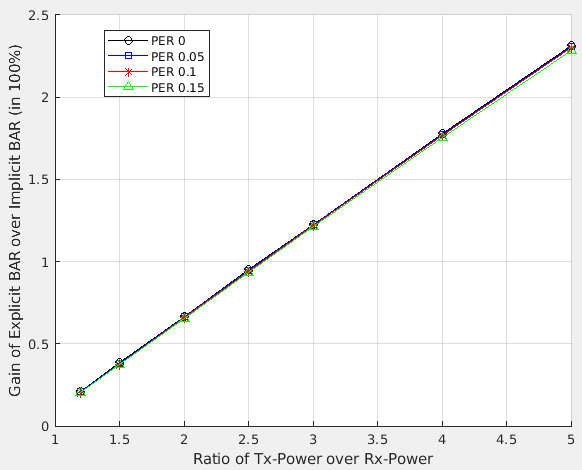 Slide 13
Simulation
Simulation Result 2 for BV6
Traffic Model: BV6 with target video bit rate of 2Mbps	
Use HE MCS9/BW80/1x1 constant rate
For Explicit BAR, Originator uses BAR to solicit BA response
Record the total power consumption during 24 seconds for both Explicit BAR and Implicit BAR

For the BV6 of 15.6Mbps (actual average throughput is 15.9Mbps),  the total power consumption gains of Explicit BAR over Implicit BAR are more obvious. When the Tx Power is > 4x larger than Rx Power, the total power consumption gain can be > 10%
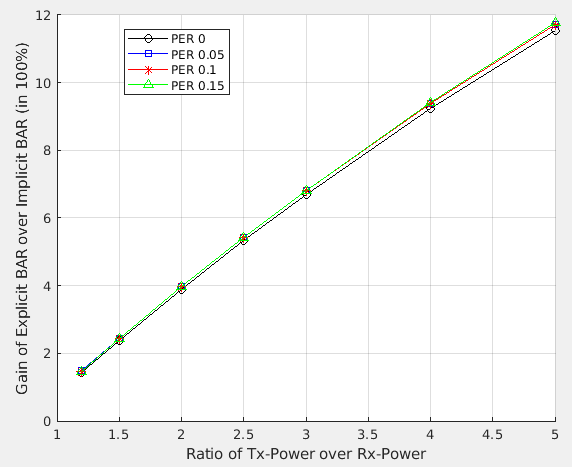 Slide 14
Simulation
Simulation Result 3 for BV7
Traffic Model: BV7 with target video bit rate of 25Mbps	
Use HE MCS9/BW80/1x1 constant rate
For Explicit BAR, Originator uses BAR to solicit BA response
Record the total power consumption during 24 seconds for both Explicit BAR and Implicit BAR

For the BV7 of 25Mbps (actual average throughput is 23.8Mbps), when the Tx Power is > 3.5x larger than Rx Power, the total power consumption gain can be > 10%
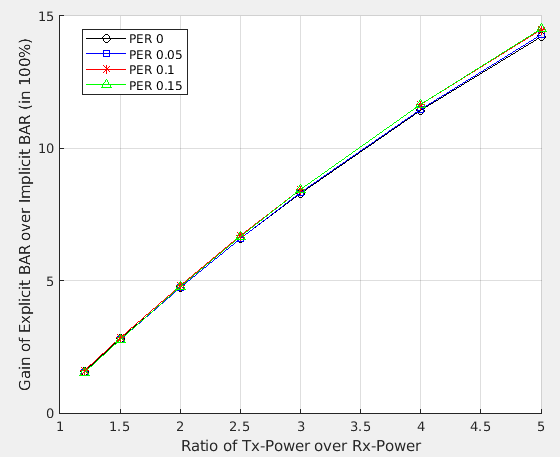 Slide 15
Summary
In this contribution, we provide a proposal to enable STA (as Recipient) to recommend Originator to use a different Ack Policy from that already used in the Originator’s Tx AMPDU.

For some certain use cases, by using the Explicit BAR, it can decrease the number of the BA frames transmitted by STA (as Recipient) 

We also provide a simulation with online video use case to show the total power consumption gain of the method with Explicit BAR over that with Implicit BAR
Slide 16
SP
Do you support that an UHR STA as a Recipient of a RX BA agreement can recommend its peer Originator to use a specific Ack Policy in the Originator’s transmitted AMPDUs?
The recommended Ack Policy can be Implicit BAR or Block Ack (Explicit BAR)
The Originator can accept or deny the recommendation 
The exact signaling method is TBD
Slide 17
References
[1] 11-24-0209-06-00bn-specification-framework-for-tgbn
[2] 11-15-0590-02-00ax-traffic-model-updates-to-evaluation-methodology
[3] Demystifying 802.11n Power Consumption
[4] Power-Throughput Tradeoffs of 802.11n/ac in Smartphones
[5] 11-14-0980-16-00ax-simulation-scenarios
Slide 18